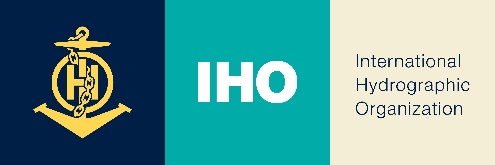 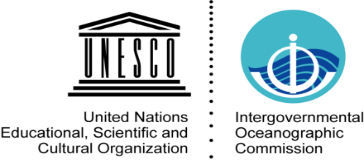 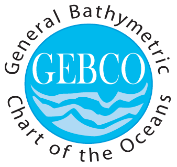 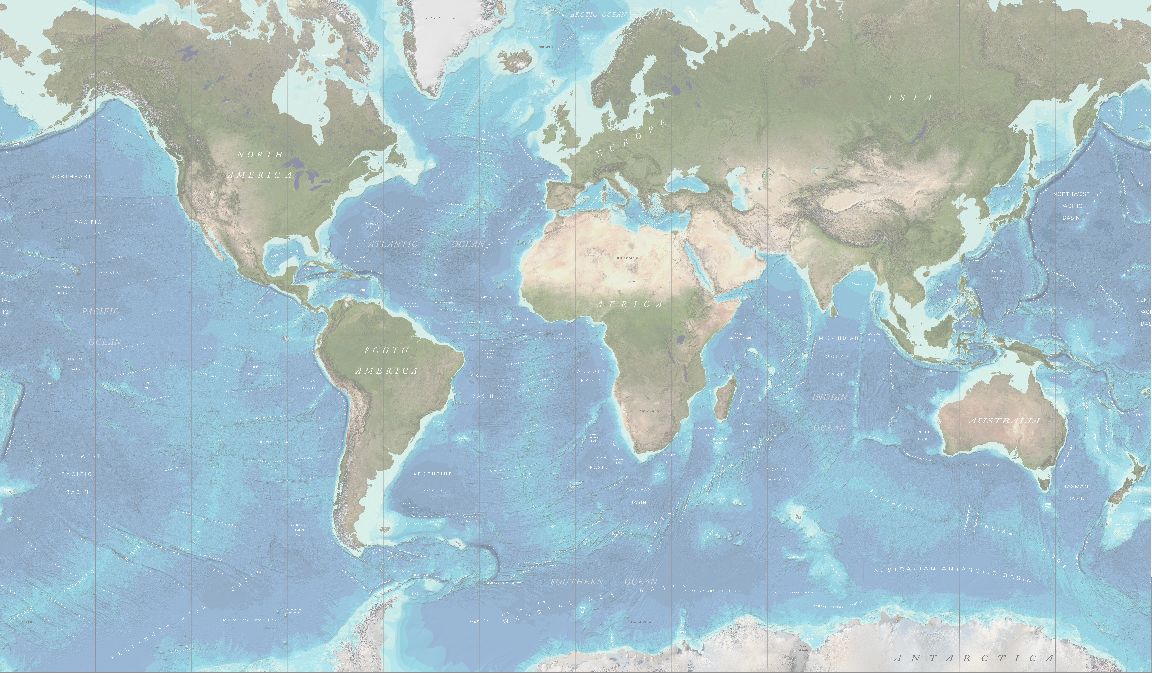 TITLE
Place and dates
Title
Contents ……